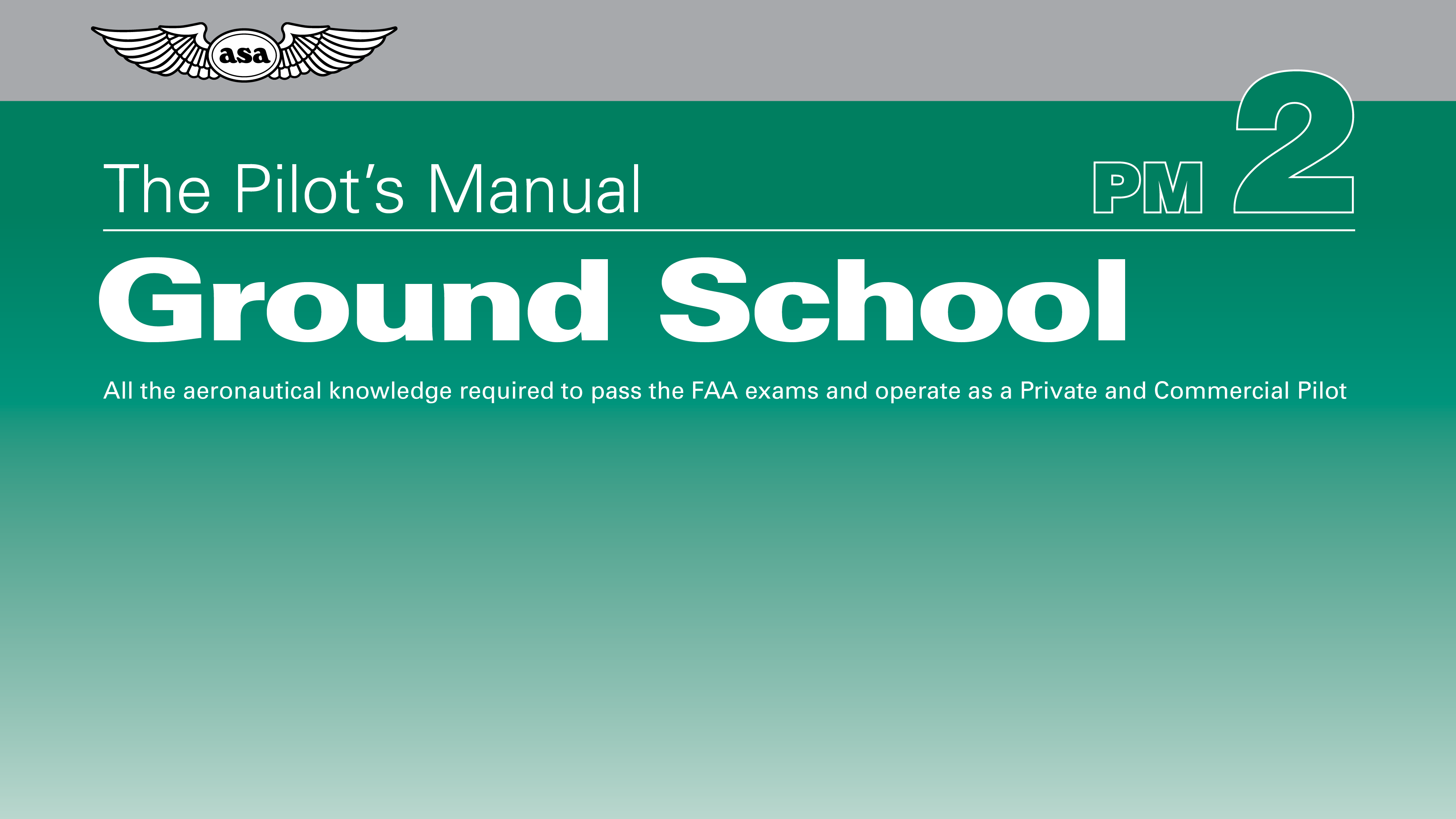 Weather
Chapter 15
Clouds and Thunderstorms
Figure 15-1. The three states of water.
The Pilot's Manual: Ground School    © Aviation Supplies & Academics, Inc. All rights reserved.
Figure 15-2. As air rises and expands, it cools adiabatically.
The Pilot's Manual: Ground School    © Aviation Supplies & Academics, Inc. All rights reserved.
Figure 15-3. Cumuliform clouds form in unstable conditions; stratiform clouds form in stable conditions.
The Pilot's Manual: Ground School    © Aviation Supplies & Academics, Inc. All rights reserved.
Figure 15-4. The temperature processes involved in the formation of a cumulus cloud.
The Pilot's Manual: Ground School    © Aviation Supplies & Academics, Inc. All rights reserved.
Figure 15-5. Orographic uplift can lead to cloud formation.
The Pilot's Manual: Ground School    © Aviation Supplies & Academics, Inc. All rights reserved.
Figure 15-6. Lenticular cloud cap (left), and mountain waves.
The Pilot's Manual: Ground School    © Aviation Supplies & Academics, Inc. All rights reserved.
Figure 15-7. The Föhn wind effect.
The Pilot's Manual: Ground School    © Aviation Supplies & Academics, Inc. All rights reserved.
Figure 15-8. Formation of turbulence clouds.
The Pilot's Manual: Ground School    © Aviation Supplies & Academics, Inc. All rights reserved.
Figure 15-9. Cloud formation resulting from widespread ascent.
The Pilot's Manual: Ground School    © Aviation Supplies & Academics, Inc. All rights reserved.
Figure 15-10. Nonshowery (steady) precipitation falls from stratiform clouds.
The Pilot's Manual: Ground School    © Aviation Supplies & Academics, Inc. All rights reserved.
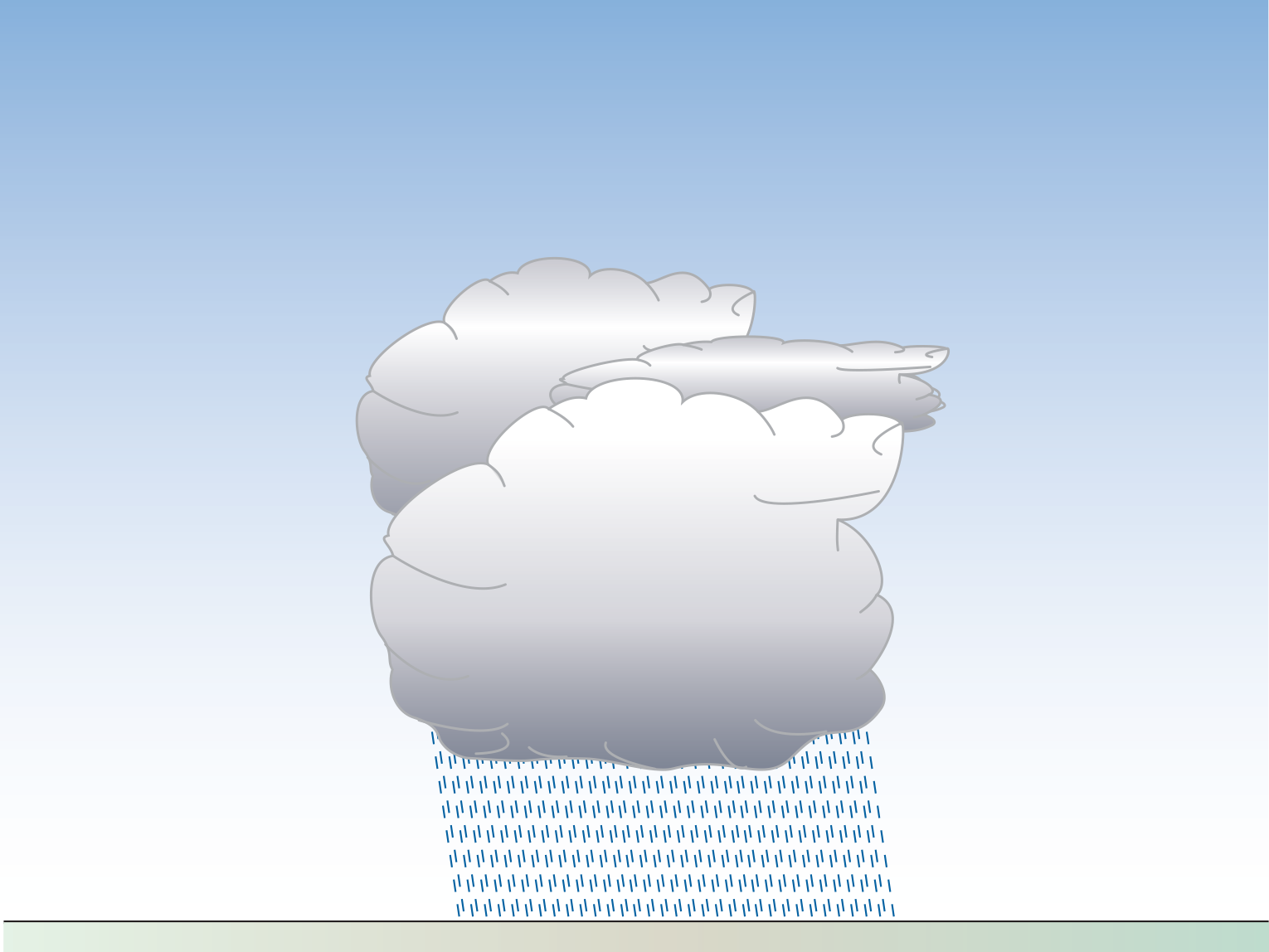 Figure 15-11. Rain showers fall from cumuliform clouds.
The Pilot's Manual: Ground School    © Aviation Supplies & Academics, Inc. All rights reserved.
Figure 15-12. Virga.
The Pilot's Manual: Ground School    © Aviation Supplies & Academics, Inc. All rights reserved.
Figure 15-13. The cumulus stage in the development of a thunderstorm.
The Pilot's Manual: Ground School    © Aviation Supplies & Academics, Inc. All rights reserved.
Figure 15-14. The mature stage of a thunderstorm.
The Pilot's Manual: Ground School    © Aviation Supplies & Academics, Inc. All rights reserved.
Figure 15-15. Thunderstorm dissipating.
The Pilot's Manual: Ground School    © Aviation Supplies & Academics, Inc. All rights reserved.
Figure 15-16. Embedded thunderstorms can be a hazard to aviation.
The Pilot's Manual: Ground School    © Aviation Supplies & Academics, Inc. All rights reserved.
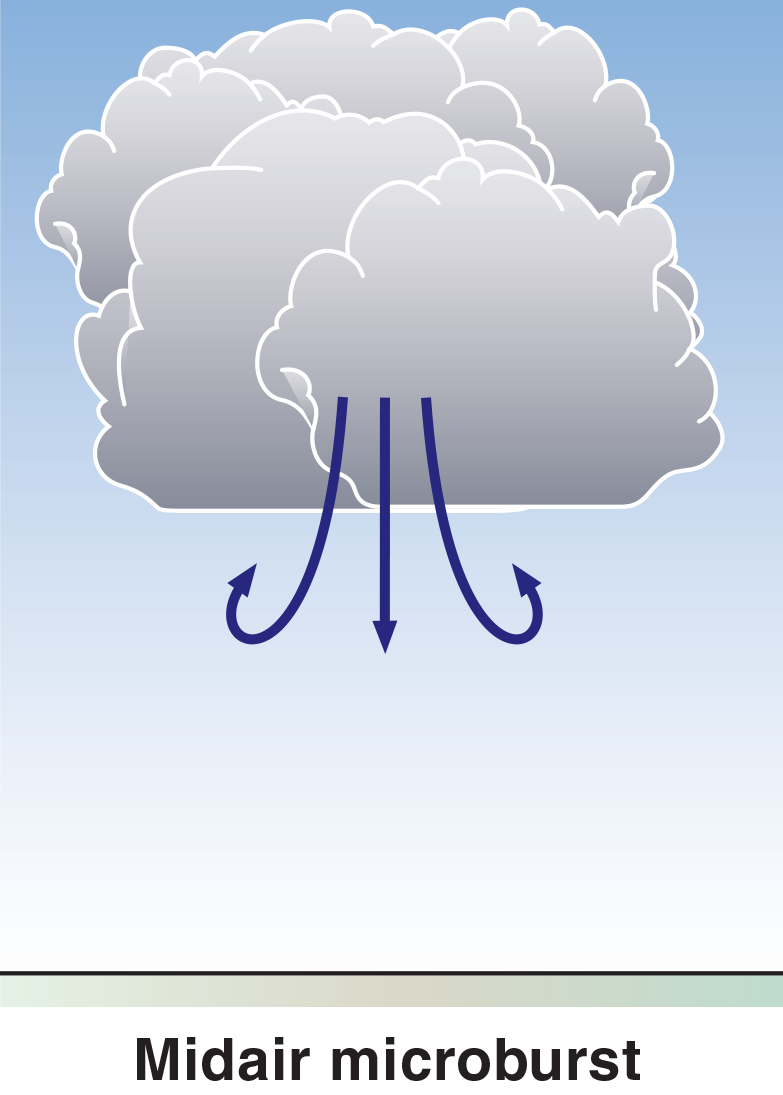 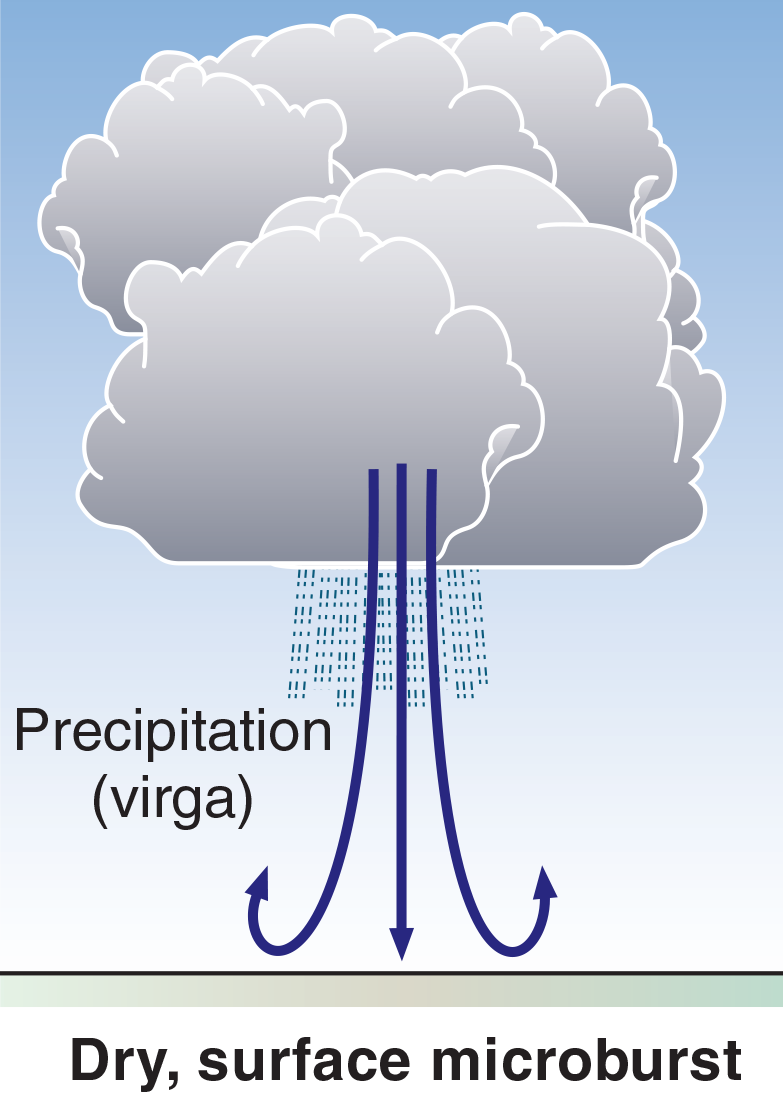 Figure 15-17. Some types of microbursts.
The Pilot's Manual: Ground School    © Aviation Supplies & Academics, Inc. All rights reserved.
Figure 15-18. A tornado.
The Pilot's Manual: Ground School    © Aviation Supplies & Academics, Inc. All rights reserved.
Figure 15-19. Positive lifted index.
The Pilot's Manual: Ground School    © Aviation Supplies & Academics, Inc. All rights reserved.
Figure 15-20. Negative lifted index.
The Pilot's Manual: Ground School    © Aviation Supplies & Academics, Inc. All rights reserved.
Figure 15-21. Fibrous cirrus.
The Pilot's Manual: Ground School    © Aviation Supplies & Academics, Inc. All rights reserved.
Figure 15-22. Dense cirrus with a silky sheen.
The Pilot's Manual: Ground School    © Aviation Supplies & Academics, Inc. All rights reserved.
Figure 15-23. Cirrus with hooks caused by jet stream wind.
The Pilot's Manual: Ground School    © Aviation Supplies & Academics, Inc. All rights reserved.
Figure 15-24. Cirrostratus—halo is visible.
The Pilot's Manual: Ground School    © Aviation Supplies & Academics, Inc. All rights reserved.
Figure 15-25. Cirrocumulus in grains—note halo to the left, indicating presence of ice crystals.
The Pilot's Manual: Ground School    © Aviation Supplies & Academics, Inc. All rights reserved.
Figure 15-26. Cirrocumulus formed in ripples.
The Pilot's Manual: Ground School    © Aviation Supplies & Academics, Inc. All rights reserved.
Figure 15-27. Thin altostratus—sun visible as through ground glass.
The Pilot's Manual: Ground School    © Aviation Supplies & Academics, Inc. All rights reserved.
Figure 15-28. Thick, opaque altostratus—bluish grey, giving light rain.
The Pilot's Manual: Ground School    © Aviation Supplies & Academics, Inc. All rights reserved.
Figure 15-29. Broken layer of altocumulus—in rounded elements, formed by turbulence.
The Pilot's Manual: Ground School    © Aviation Supplies & Academics, Inc. All rights reserved.
Figure 15-30. Sheet of altocumulus in rolls—formed in the shear between wind layers.
The Pilot's Manual: Ground School    © Aviation Supplies & Academics, Inc. All rights reserved.
Figure 15-31. Lenticular (lens-shaped) altocumulus—formed in the crest of mountain waves; expect strong turbulence.
The Pilot's Manual: Ground School    © Aviation Supplies & Academics, Inc. All rights reserved.
Figure 15-32. Altocumulus resulting from the spreading out of cumulus tops under a stable layer.
The Pilot's Manual: Ground School    © Aviation Supplies & Academics, Inc. All rights reserved.
Figure 15-33. Altocumulus floccus—Ac in the form of “wool tufts.” Both Ac castellanus and Ac floccus indicate instability and moisture in the middle troposphere, with the possibility of thunderstorms forming.
The Pilot's Manual: Ground School    © Aviation Supplies & Academics, Inc. All rights reserved.
Figure 15-34. Altocumulus castellanus—“castles in the air.”
The Pilot's Manual: Ground School    © Aviation Supplies & Academics, Inc. All rights reserved.
Figure 15-35. Stratocumulus in a continuous layer, base around 2,000 ft AGL.
The Pilot's Manual: Ground School    © Aviation Supplies & Academics, Inc. All rights reserved.
Figure 15-36. Stratocumulus in a broken layer, base around 4,000 ft AGL.
The Pilot's Manual: Ground School    © Aviation Supplies & Academics, Inc. All rights reserved.
Figure 15-37. Broken stratus (stratus fractus) formed by the breaking up of a stratus layer.
The Pilot's Manual: Ground School    © Aviation Supplies & Academics, Inc. All rights reserved.
Figure 15-38. stratus with a low base.
The Pilot's Manual: Ground School    © Aviation Supplies & Academics, Inc. All rights reserved.
Figure 15-39. Edge of stratus sheet, base around 300 ft AGL (altostratus above).
The Pilot's Manual: Ground School    © Aviation Supplies & Academics, Inc. All rights reserved.
Figure 15-40. Nimbostratus.
The Pilot's Manual: Ground School    © Aviation Supplies & Academics, Inc. All rights reserved.
Figure 15-41. Cumulus of medium development.
The Pilot's Manual: Ground School    © Aviation Supplies & Academics, Inc. All rights reserved.
Figure 15-42. Congested towering cumulus.
The Pilot's Manual: Ground School    © Aviation Supplies & Academics, Inc. All rights reserved.
Figure 15-43. Cumulonimbus cloud in the early mature stage, starting to flatten at the top.
The Pilot's Manual: Ground School    © Aviation Supplies & Academics, Inc. All rights reserved.
Figure 15-44. Line of cold-stream thunderstorms.
The Pilot's Manual: Ground School    © Aviation Supplies & Academics, Inc. All rights reserved.
Figure 15-45. Classic, fully developed thunderstorm.
The Pilot's Manual: Ground School    © Aviation Supplies & Academics, Inc. All rights reserved.
Figure 15-46. Mature Cb cloud, entering dissipating stage.
The Pilot's Manual: Ground School    © Aviation Supplies & Academics, Inc. All rights reserved.
Figure 15-47. A heavy rain shower from a storm cell within a cumulonimbus cloud accompanying a cold front.
The Pilot's Manual: Ground School    © Aviation Supplies & Academics, Inc. All rights reserved.
Figure 15-48. Lightning from an evening thunderstorm.
The Pilot's Manual: Ground School    © Aviation Supplies & Academics, Inc. All rights reserved.
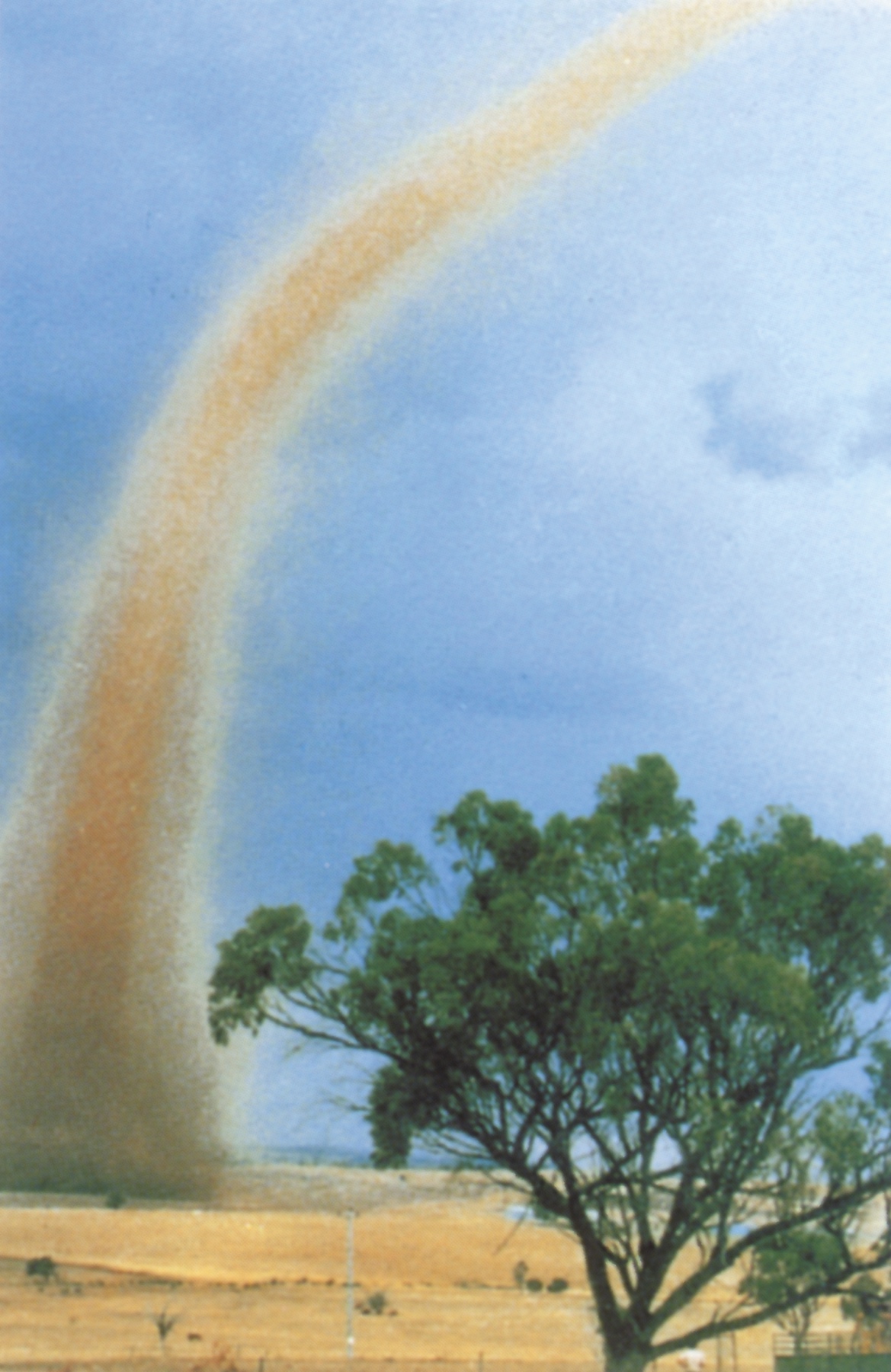 Figure 15-49. Tornadoes—to be avoided!
The Pilot's Manual: Ground School    © Aviation Supplies & Academics, Inc. All rights reserved.
Figure 15-50. Weather associated with passage of a cold front.
The Pilot's Manual: Ground School    © Aviation Supplies & Academics, Inc. All rights reserved.
Figure 15-51. Clouds formed by broad lifting of moist, stable air.
The Pilot's Manual: Ground School    © Aviation Supplies & Academics, Inc. All rights reserved.
Figure 15-52. Stationary caps on the peaks.
The Pilot's Manual: Ground School    © Aviation Supplies & Academics, Inc. All rights reserved.
Figure 15-53. Sign of an Inversion in the early morning.
The Pilot's Manual: Ground School    © Aviation Supplies & Academics, Inc. All rights reserved.
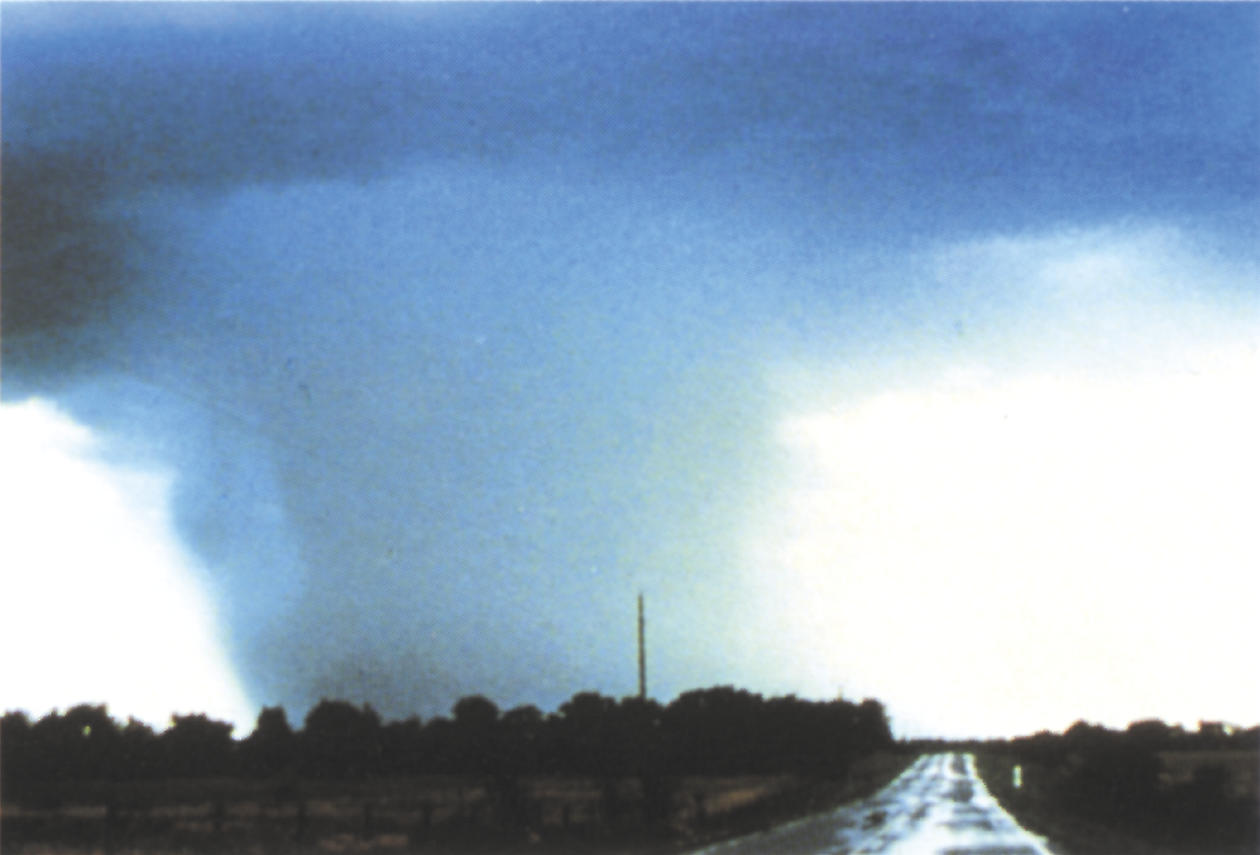 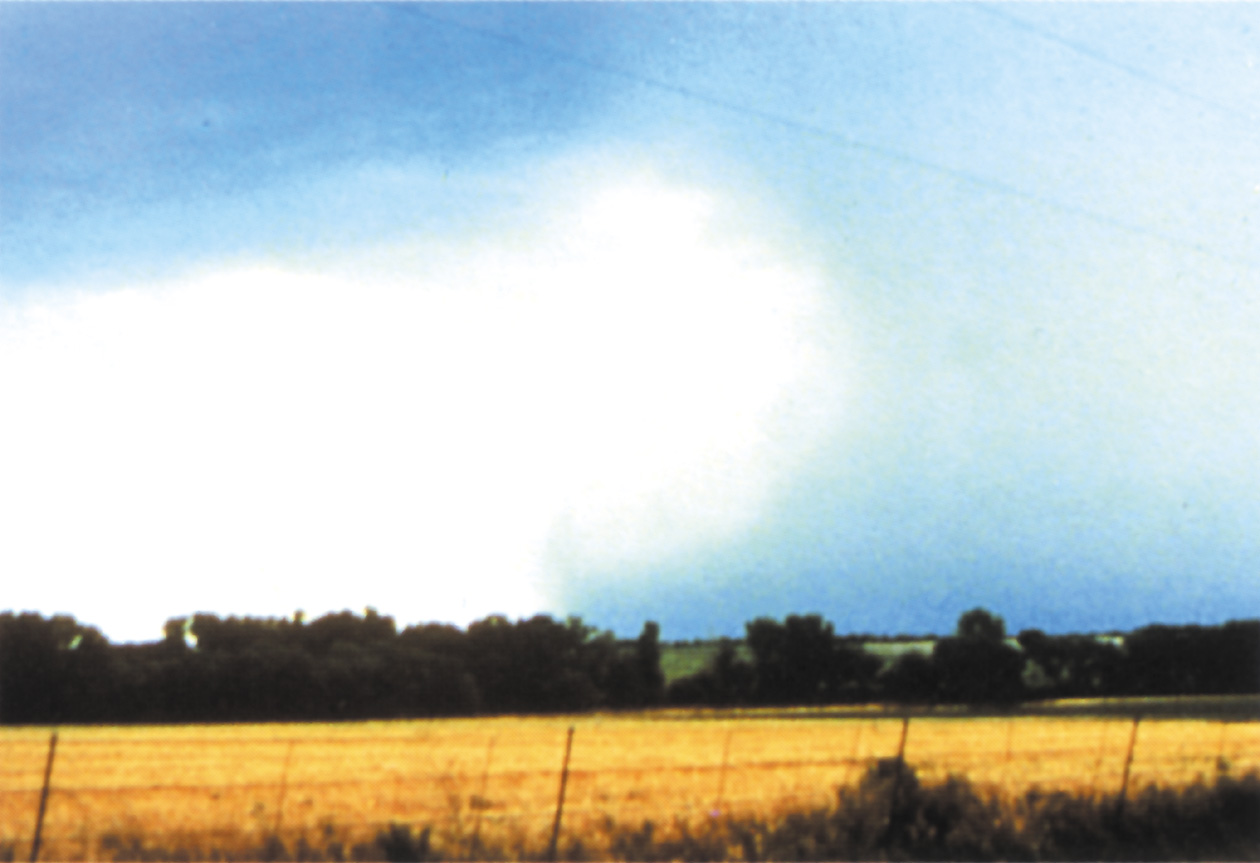 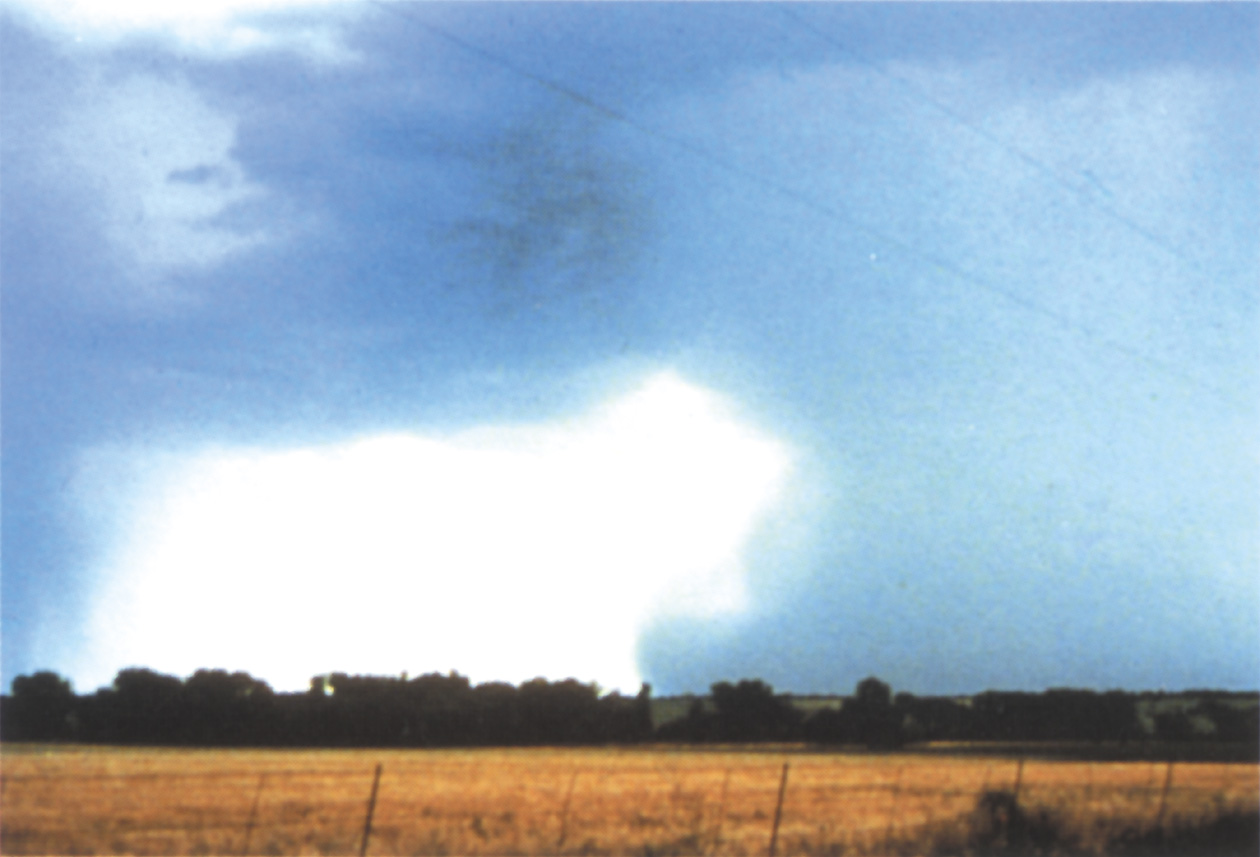 Figure 15-54. Photo sequence showing the development of a potentially destructive microburst.
The Pilot's Manual: Ground School    © Aviation Supplies & Academics, Inc. All rights reserved.
Figure 15-55. A Wet microburst emanating from the base of a cumulonimbus cloud.
The Pilot's Manual: Ground School    © Aviation Supplies & Academics, Inc. All rights reserved.
Figure 15-56. Example of NOAA Aviation Weather Overview with satellite, visible fog, and radar imagery overlay.
The Pilot's Manual: Ground School    © Aviation Supplies & Academics, Inc. All rights reserved.